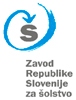 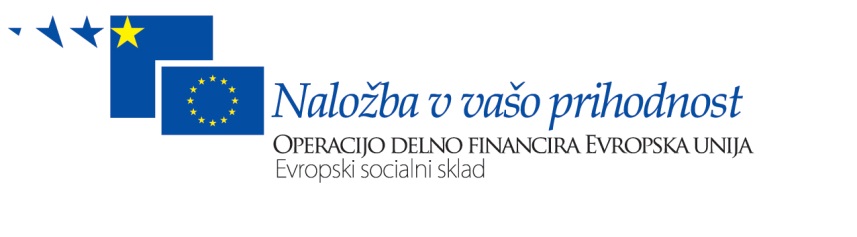 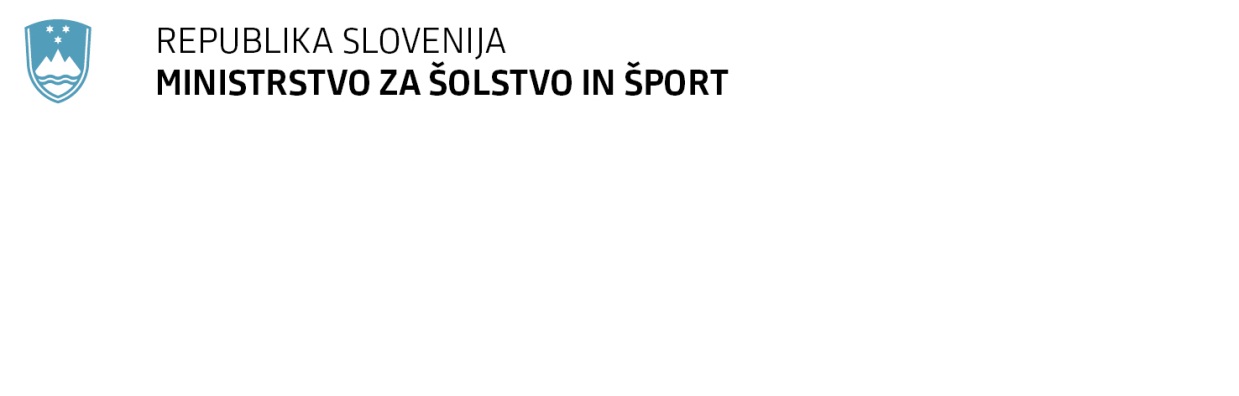 Projekt POSODOBITEV KURIKULARNEGA PROCESA NA OSNOVNIH ŠOLAH IN GIMNAZIJAH
Timsko poučevanje in projektni pristop
PROJEKTNI TIMI ZA TIMSKO POUČEVANJE
Katja Pavlič Škerjanc, katja.pavlic@zrss.si 
Ljubljana, 14/4 – 2011
Operacijo delno financira Evropska unija iz Evropskega socialnega sklada ter Ministrstvo za šolstvo in šport. Operacija se izvaja v okviru Operativnega programa razvoja človeških virov v obdobju 2007-2013, razvojne prioritete: Razvoj človeških virov in vseživljenjsko učenje; prednostne usmeritve: Izboljšanje kakovosti in učinkovitosti sistemov izobraževanja in usposabljanja.
PROGRAM SEMINARJA
NAMEN IN CILJI SEMINARJA
Presoditi, 
koliko in kako učinkovito na šoli 
za organizacijo in izvajanje projektnega učenja 
uporabljate strategije in mehanizme sistema sodelovalnega in timskega poučevanja
ki so vam na voljo tako didaktično kot finančno;
(So)oblikovati priporočila (in opozorila/svarila) 
za izboljšanje kakovosti projektnega učenja ter
smotrnosti in učinkovitosti sodelovalnega in timskega poučevanja.
Pričakovanja udeležencev?
izostriti (poglobiti, razširiti …) razumevanje  pojmov, konceptov in sistema
pridobiti nove ideje za izboljšanje lastnih pedagoških ravnanj in šolske prakse
 dobiti potrditev za „pravilnost“ svojih izbir in odločitev …
PRIČAKOVANJA? Plenarno predavanje:
Kako s timskim poučevanjem dosledno uveljavimo projektni pristop in izboljšamo kakovost projektnega učenja
Kako s (sodelovalnim in) TIMSKIM POUČEVANJEM 
(bolj) dosledno 
uveljavimo PROJEKTNI PRISTOP (k učenju in poučevanju) in 
izboljšamo kakovost PROJEKTNEGA UČENJA
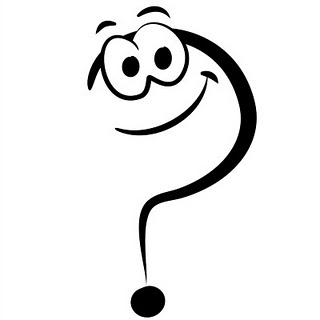 SODELOVALNO -TIMSKO POUČEVANJE
Projektni pristop (k učenju / poučevanju) projektno učenje
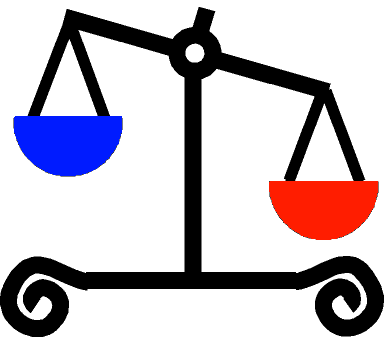 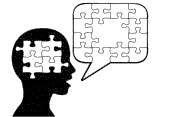 Iz Pravilnika o normativih in standardih za izvajanje izobraževalnih programov za pridobitev poklicne in srednje strokovne izobrazbe …
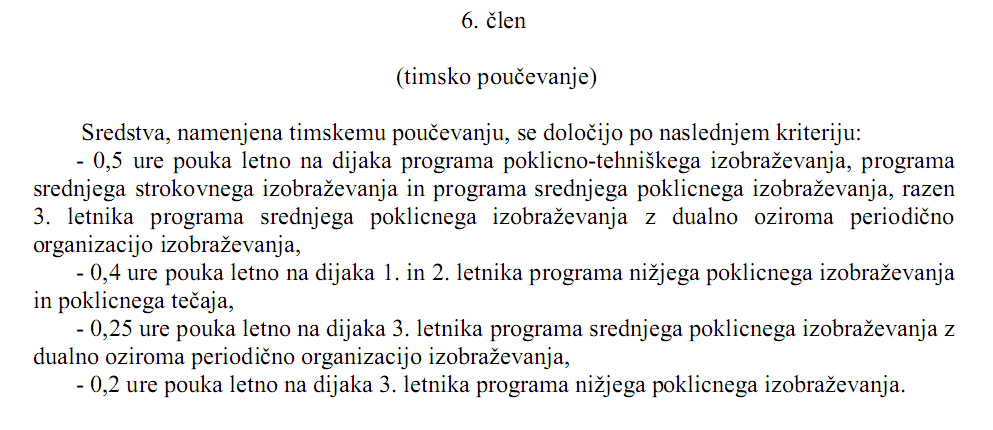 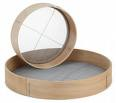 SITO SMISELNOSTI:
Kaj bom RAJE naredil/-a 
SKUPAJ s kolegico/kolegom (kot sam/-a)?
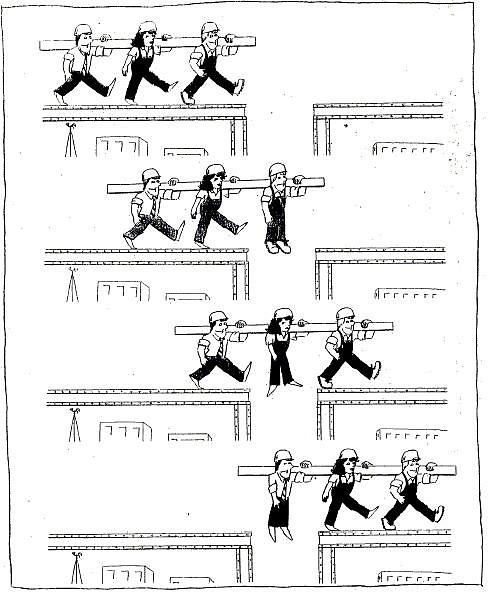 Osmislitev sodelovanja 
in timskega poučevanja
“Nekaj, česar SAM 
NE MOREM narediti.”
“Nekaj, česar SAM 
NE MOREM narediti tako/enako DOBRO.”
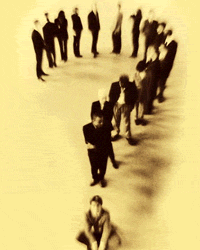 SODELOVALNO POUČEVANJE
Nobeden od nas ni tako pameten kot mi vsi skupaj.         
Japonski pregovor
izmenjava idej
diskusijske skupine
medsebojna opazovanja
skupne učne dejavnosti
izmenjave učiteljev
timsko poučevanje:
- timsko poučevanje tipa B
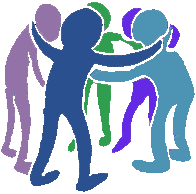 - timsko poučevanje tipa A 
  = INTERAKTIVNO TIMSKO POUČEVANJE
INTERAKTIVNO TIMSKO POUČEVANJE
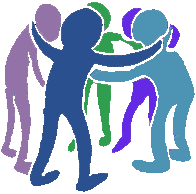 SODELOVALNO POUČEVANJE: SKUPNE FAZE
Uspešnost povezovanja in sodelovanja (MP/KP – SP/TP)je odvisna od kakovosti sodelovanja, ključno pa je SKUPNO NAČRTOVANJE.
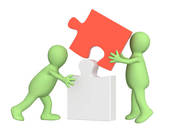 CILJI INTERAKTIVNEGA TIMSKEGA POUČEVANJA
KURIKUL/PROGRAM kot cilj vpeljave  ITP
PROFILIRANJE kurikula:
večji poudarek posameznim predmetom
vpeljava alternativnih oblik preverjanja in ocenjevanja (raziskovalna naloga  PROJEKTNI PRISTOP)
vpeljava specifičnega didaktičnega pristopa (PROJEKTNI PRISTOP)
vpeljava interdisciplinarnega učenja  integrativnega kurikula (medpredmetnih povezav)
na ravni šole oz. kurikula kot celote  “nova” podoba (“profil”) šole, drugačna prepoznavnost v okolju
del vizije in razvojna strategija šole ( program razvoja šole  letni delovni načrt šole / posodobitveni načrt šole  letni načrti dela aktivov  letne učne priprave učiteljev …)
odločitev celotnega kolektiva   proces odločanja: kombinacija od zgoraj navzdol in od spodaj navzgor
POUK / UČNI PROCES kot cilj vpeljave  ITP
vpeljava integrativnega kurikula (znotrajpredmetnih in medpredmetnih KURIKULARNIH POVEZAV)
vpeljava specifičnih didaktičnih pristopov v pouk (tj. takšnih, ki terjajo bolj intenzivno sodelovanje učiteljev ali pa manj dijakov na učitelja) npr.:
v vsebino usmerjeno učenje TJ 
jezikovno ozaveščeno učenje NJP
PROJEKTNI PRISTOP
sodelovalno učenje idr.
na ravni predmetnih oz. področnih aktivov

tudi razvojna strategija šole, a z drugačnimi zaporedji ( letni načrti dela aktivov  letni delovni načrt šole / posodobitveni načrt šole  letne učne priprave učiteljev  program razvoja šole …)

odločitev predmetnega oz.  področnega aktiva   proces odločanja: od spodaj navzgor
DIJAKI kot cilj vpeljave  ITP
INDIVIDUALIZACIJA in/oz. DIFERENCIACIJA glede na dijakovo pred/znanje in zmožnosti:
odpravljanje razlik v vstopnem in izstopnem znanju 
podpora nadarjenim
ustvarjanje oz. izboljševanje možnosti za PERSONALIZACIJO UČNEGA PROCESA: paralelne učne poti, ki upoštevajo 
interese dijakov
motivacijo za učenje
kognitivne stile
stile učenja in mišljenja …
na ravni 
šole kot celote
predmetnih oz. področnih aktivov
oddelkov
poučevalnih timov/parov
tudi razvojna strategija šole, možnost za profiliranje in prepoznavnost v okolju,  a z drugačnimi zaporedji:  letne učne priprave učiteljev  (letni načrti dela aktivov)  letni delovni načrt šole / posodobitveni načrt šole   program razvoja šole …)
odločitev učiteljev ali predmetnega   proces odločanja: od spodaj navzgor
BESEDE, BESEDE,  BESEDE …
projektni pristop k … (učenju in poučevanju):


projektno učenje
projektno delo
PUD (projektno učno delo)
projektno vzgojno delo
učni projekt …
razvojni projektni (sistemski, nacionalni, šolski …)
pilotni projekti 

vs.

učni projekti
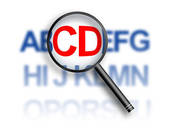 metoda, model, način ali vrsta pouka?
Projektni pristop k poučlevanju in /oz. učenjuu ni nič novega …
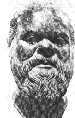 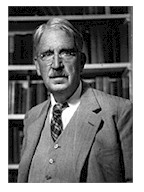 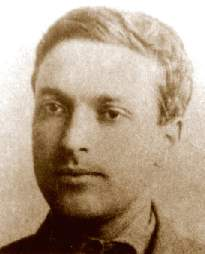 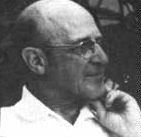 JOHN DEWEY 
1859-1952
CARL ROGERS 
1902 - 1987
LEV 
VYGOTSKY 
1896-1934
SOCRATES
470-399 B.C.
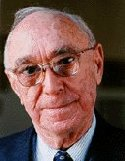 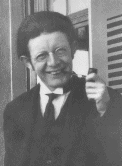 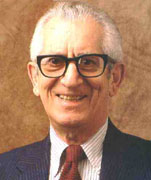 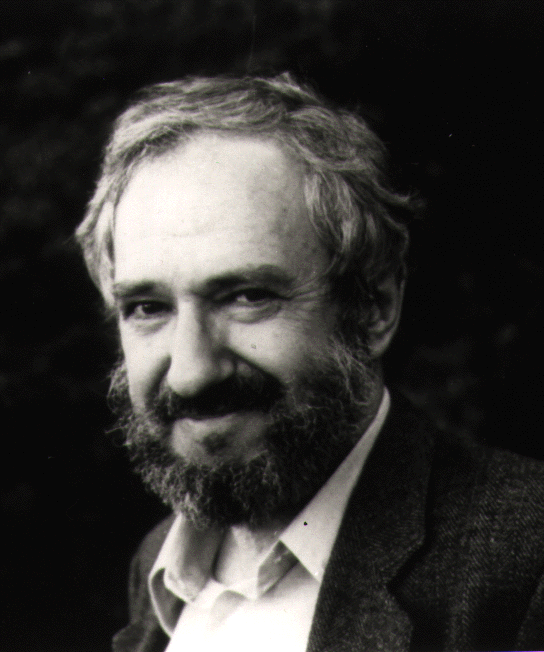 JEAN PIAGET
1896-1980
JEROME
 BRUNER
1915-CURRENT
BENJAMIN BLOOM 
1913-1999
SEYMOUR PAPART
Slovenska didaktična stroka …
Helena Novak: projektno učno delo, inovacija, didaktični model
France Strmčnik: eden od modelov fleksibilne diferenciacije in individualizacije
Zmaga Glogovec in Drago Žagar: projektno vzgojno delo
Avtentično učenje – reševanje resničnega življenjskega problema oz. naloge
Aktivno učenje – learning by doing
Avtonomno učenje – velika mera samostojnosti: dijaki sodelujejo pri vseh fazah projekta, od načrtovanja do evalvacije
Sodelovalno učenje – projekti so lahko individualni, a so pogosteje skupinski
Produktivno učenje - končni “izdelek”, ki je javno predstavljen
…
PROJEKTNI PRISTOP
Tradicionalni pouk
Učenci poslušajo, opazujejo, zapisujejo
Učencem se pogosto ni treba posebej pripravljati na pouk
Učenci lahko ostanejo povsem “anonimni” in ne komunicirajo z drugimi
Učenci niso izpostavljeni izzivom oz. “tveganjem”
Prisotnost je stvar posameznika
Tekmovalnost je precejšnja
Učenci se učijo neodvisno drug od drugega
Projektni pristop
Učenci sodelujejo v razpravi in aktivno rešujejo probleme
Učenci se morajo pripraviti na načrtovane naloge
Učenci aktivno komunicirajo z drugimi in se obvezno vključijo v javne predstavitve rezultatov
Učenci so ves čas postavljeni pred izzive
Prisotnost je določena z odgovornostjo do skupine
Učenci sodelujejo in so pozitivno soodvisni
PROJEKTNI PRISTOP
Faze projekta:
Pripravljalna faza (pridobivanje temeljnih informacij oz. znanj)
Načrtovanje projekta (viharjenje idej)
Izdelava načrta projekta (odločanje)
Izvedba projekta (z vmesnimi preverjanji) in oblikovanje končnega izdelka
Javna predstavitev rezultatov
Ocenitev predstavitve rezultatov in vseh faz izvedbe projekta
Six A’s /6 a-jev PROJEKTNEGA UČENJA
Authenticity
Academic rigor
Applied learning
Academic exploration
Adult connection
Assessment practices
Ustvarjanje „potrebe po znanju/učenju“
Učitelj kot usmerjevalec in svetovalec (prim. koučing)
Usmerjenost v razvijanje miselnih in drugih veščin ter vsebinskih znanj (standardi znanja)

http://www.newtechfoundation.org/
Six A’s /6 a-jev PROJEKTNEGA UČENJA
Authenticity
Real World Activities
Several Possible Solutions

Academic Rigor
Driving Questions derived from content standards
Incorporates 21st Century Skills

Applied Learning
Apply new knowledge to complex scenario
Requires the use of organization and self management skills
Active Exploration
Requires active research from a variety of sources

Adult Connections
Students make connections with adults working in the field
Students present to a panel of experts and receive feedback

Assessment Practices
Balanced Assessment on a Variety of Skills
Bistveni značilnosti projektnega učenja(skupni vsem definicijam) :
Vodilno (raziskovalno) vprašanje oz. problem, ki je osnova za načrtovanje projekta (ciljev, končnih rezultatov, aktivnosti …).

Končni izdelek/-izdelki oz. raznovrstne in raznolike reprezentacije/predstavitve rezultatov/ugotovitev, osebna in neposredna predstavitev rezultatov (Krajcik), oz. nove naloge/aktivnosti, ki jih terja dogovor na bistveno vprašanje. (Brown & Campione, 1994).
DELAVNICA
NAMEN/CILJ DELAVNICE: 
Izmenjati - in primerjati v procesu kritičnega prijateljevanja - izkušnje, ki jih imajo šole s projektnim pristopom in/oz. projektnim učenjem s poudarkom na sodelovalnem in timskem poučevanju kot strategiji za dvig kakovosti  pedagoške prakse in učnih rezultatov dijakov
PRIČAKOVANI REZULTAT:
Analiza uspehov in slabosti obstoječe prakse ter 
oblikovanje priporočil in opozoril, ki naj usmerjajo šole k izboljšavam projektnega dela ter k učinkovitejši uporabi timskega poučevanja (in sredstev zanj)
DELAVNICA
TRAJANJE: 75 – 90 minut
IZVEDBA/POTEK  DELAVNICE:

Projektni timi se razdelijo v 4 skupine, znotraj katerih delajo: 
najprej individualno za končno pripravo predstavitve svojega šolskega primera (15 min), 
nato v trojicah (podskupinah 3 šol) za medsebojne predstavitve in razpravo (45 min) in 
pred zaključkom pa še vsi skupaj za pripravo končne plenarne predstavitve ugotovitev celotne skupine (15 min).
DELAVNICA : 1. korak
Vsak projektni tim je bil z vabilom na seminar pozvan, da za izmenjavo izkušenj v delavnici pripravi kratko ustno predstavitev resničnega (tj. že izvedenega in evalviranega) primera šolske prakse, ki po mnenju tima dokazuje uspešno načrtovanje in učinkovito izvedbo timskega pouka v podporo projektnemu učenju. Izbor in predstavitev primera smo prepustili presoji tima, za delo v delavnici pa smo pripravili še nekaj opornih točk, ki naj usmerjajo predstavitve, da bodo primerljivejše in razprava ob njih osredinjena na pričakovane rezultate delavnice.
OPORNE TOČKE ZA ŠOLSKO PREDSTAVITEV
INDIVIDUALNA REFLEKSIJA (PT/učitelja)
INDIVIDUALNA REFLEKSIJA (PT/učitelja)
INDIVIDUALNA REFLEKSIJA (PT/učitelja)
DELAVNICA :  Konec 1. koraka
DELAVNICA : 2. korak
Predstavitev vsake šole (projektnega tima li učitelja) traja 15 minut. 
Predlagamo, da si za vsak del predstavitve vzamete enako časa, torej po 5 minut za opis šolskega konteksta in za opis projekta, prav toliko pa tudi  za pobude in vprašanja, ki jih naslavljate na druge učitelje in šole. 
Zadnji del predstavitve naj poteka v obliki razprave, v katero s problemsko oceno svojega dela kot kritične prijatelje pritegnete kolege z drugih dveh šol v svoji podskupini.
DELAVNICA : 3. korak
Celotna skupina določi zapisnikarja in/oz. poročevalca ter pripravi skupne ugotovitve in zaključke vseh podskupin za končno plenarno predstavitev. 
Ugotovitve in zaključki naj vsebujejo:
kratko oceno stanja (o kakovosti projektnega dela, o umeščenosti projektnega pristopa v šolske kurikule ter o vlogi in pomenu sodelovalnega in timskega poučevanja v njem);
opozorila na napake in pomanjkljivosti, ki jih ugotavljate, z navedbo vzrokov zanje ter z zamislimi in pobudami, kako jih odpraviti;
priporočila za izvajanje projektnega poučevanja in/oz. učenja, ki jih utemeljite z uspehi svoje šolske prakse.
DELAVNICA : 3. korak
Svoje ugotovitve zapišite na prosojnico v ustrezni del spodnje razpredelnice.
Začnite z ocenami in pobudami prve podskupine in v razpredelnico zapišite tiste, ki so sprejemljive za celotno skupino. 
Nato v skupni zapis dodajajte le nove oz. drugačne ugotovitve naslednjih dveh skupin, če so sprejemljive za vse. 
Prav tako dodajte morebitna ločena mnenja, ki jih ocenjujete kot relevantna za plenarno predstavitev, pa tudi odprta vprašanja, ki jih naslavljate na plenum.
RAZVOJNI KONTINUUM PROJEKTNEGA UČENJA: Referenčne ravni
Kako dobri smo?
Kriteriji in merila za ugotavljanje kakovosti?
Usklajevanje kriterijev in meril? Na ravni aktiva, šole …?
RAZVOJNI KONTINUUM PROJEKTNEGA UČENJA: Kriteriji
Umestitev v kurikul
Celovitost učnega procesa
Velikost oz. trajanje projekta
Nosilec načrtovanja projekta
Vloga učitelja
Vloga dijaka oz. značilnosti učenja
Potek načrtovanja
Avtentičnost cilja/-ev, učnega okolja in učnega procesa
Kompleksnost projektnega učenja in/oz. vključenost predmetov
Sodelovanje učiteljev in timski pouk
KONTINUUM PU: Umestitev v kurikul
KONTINUUM PU: Celovitost učnega procesa
KONTINUUM PU:  Velikost oz. trajanje projekta
KONTINUUM PU:  Nosilec načrtovanja projekta
KONTINUUM PU:  Vloga učitelja
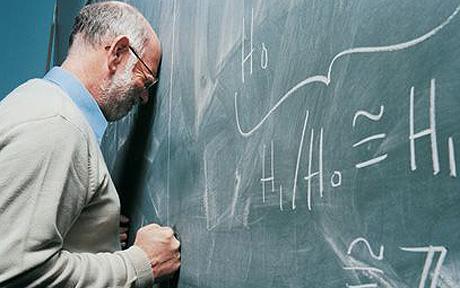 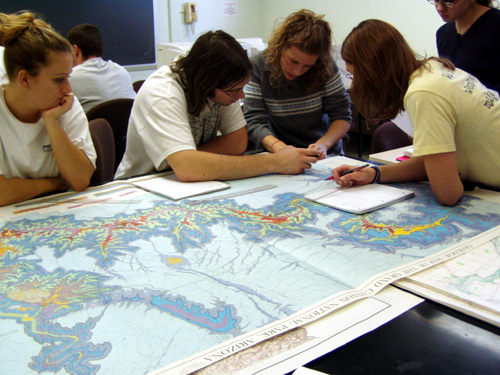 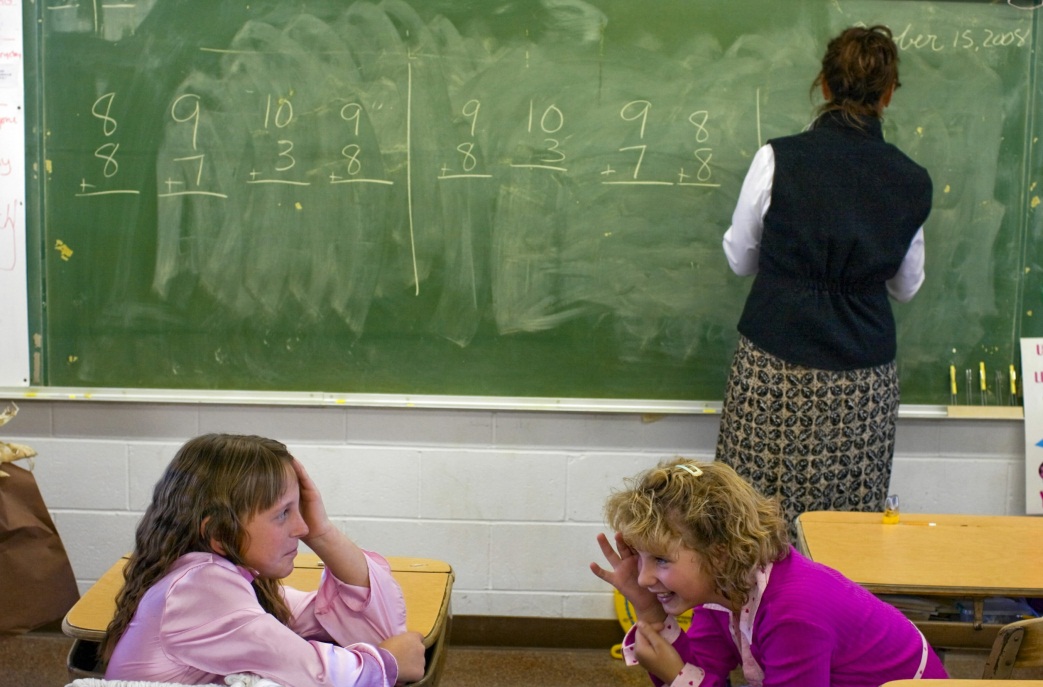 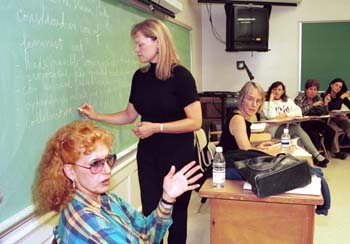 KONTINUUM PU:  Vloga dijaka oz. značilnosti učenja
KONTINUUM PU:  Potek načrtovanja projekta
KONTINUUM PU:  Avtentičnost učnih ciljev, učnega okolja in učnega procesa
KONTINUUM PU:  Kompleksnost  projektnega učenja in/oz. vključenost predmetov
KONTINUUM PU:  Sodelovanje učiteljev in timski pouk
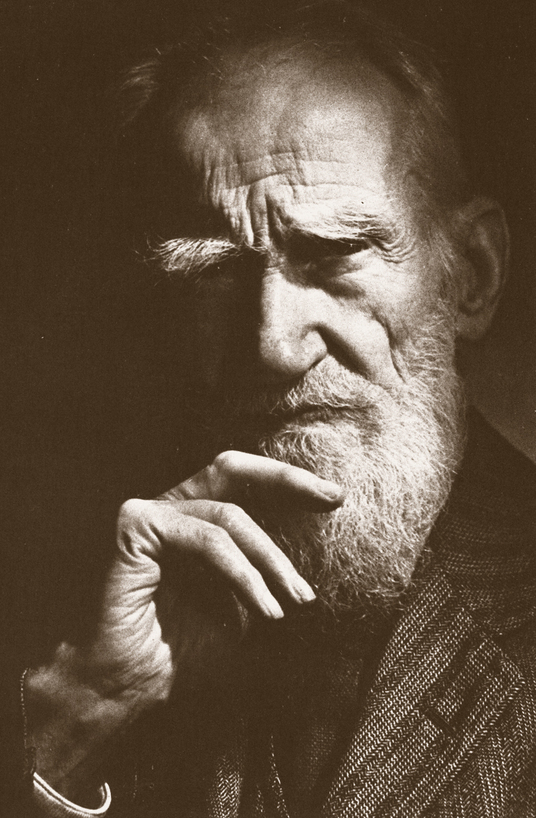 Če imaš ti jabolko 
in imam jaz jabolko 
in si jabolki izmenjava, 
bo vsakdo od naju 
še vedno imel 
eno samo jabolko.












If you have an apple and I have an apple and we exchange these apples then you and I will still each have one apple. But if you have an idea and I have an idea and we exchange these ideas, then each of us will have two ideas. 
G. B. Shaw
Če pa imaš ti idejo 
in imam jaz idejo 
in si ti ideji izmenjava, 
bo imel po izmenjavi  
vsakdo od naju dve ideji.
Pilotni projekti 09/10, Tematski sklop TP
PILOTNI PROJEKTI: Timsko poučevanje